Math 7-12 Committee
March 10, 2016
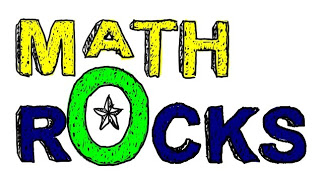 Agenda
Welcome & Introductions
Math Task 
Overview of Committee Goals
Improving Students’ Literacy Skills in Math
Sharing Resources for Math Teachers on our Webpage
Share Session:  Review of Student Work from one Problem-based Learning experience since Last Meeting
Literacy Strategies Alive in Math Class
Welcome & Introductions
Math Task
Kristine Blumer
Overview of Committee Goals
2015-2016Goals of the Committee
Develop meaningful ways to incorporate more literacy in math 
Develop teacher-created resources for math courses; Design problem-based learning projects
Use data and student work to analyze students’ math skills 
Research and recommend resources that should be purchased to support instruction (9-12)
Improving Students’ Literacy Skills in Math
Sharing Resources for Math Teachers on our Webpage
Share Session:
Review of Student Work from one Problem-based Learning experience since Last Meeting
Literacy Strategies Alive in Math Class
Kaley Laine
Thursday, May 192:00- 4:00 pm
Location TBD